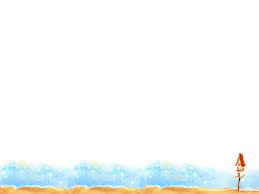 107年度 麥哲倫計畫-
                我們來摺飛機
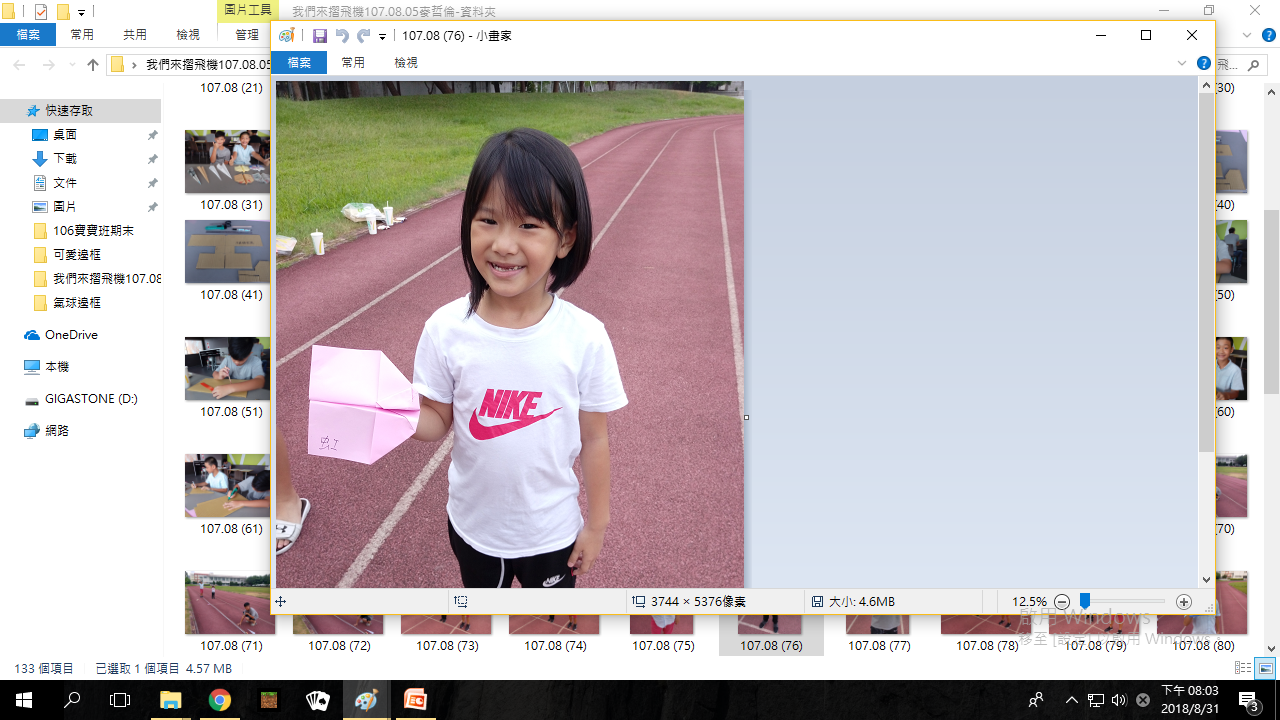 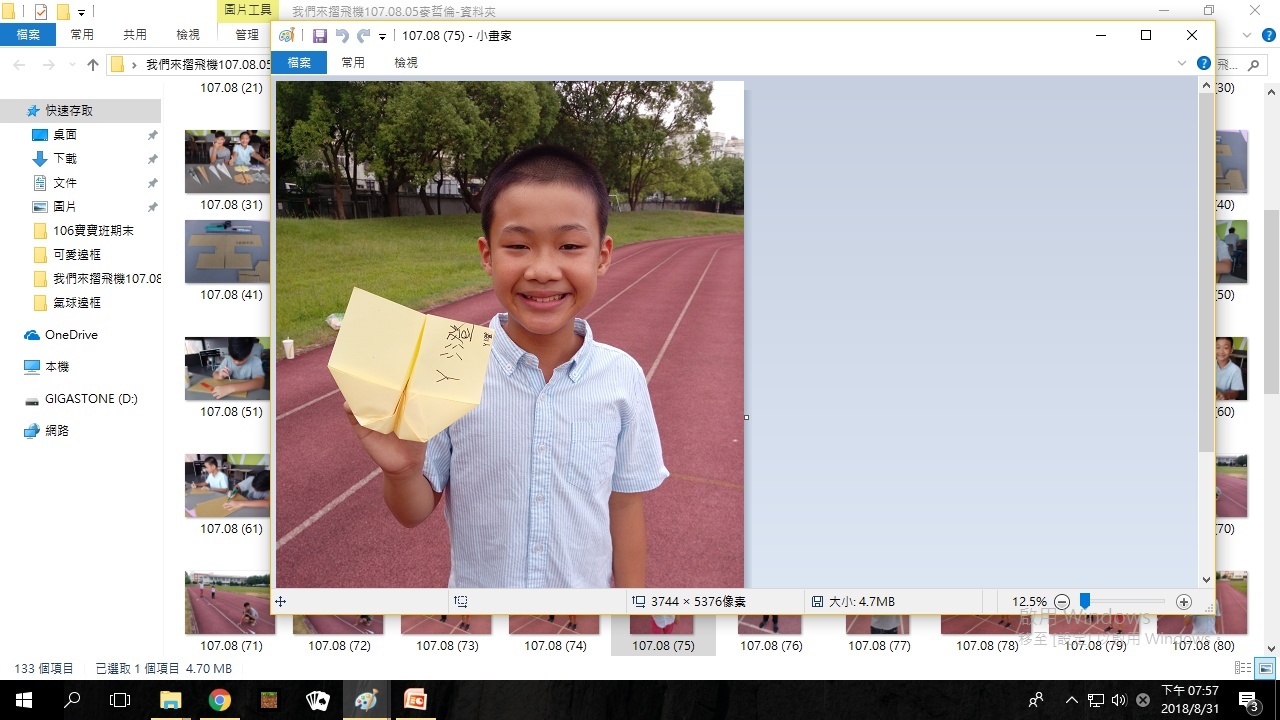 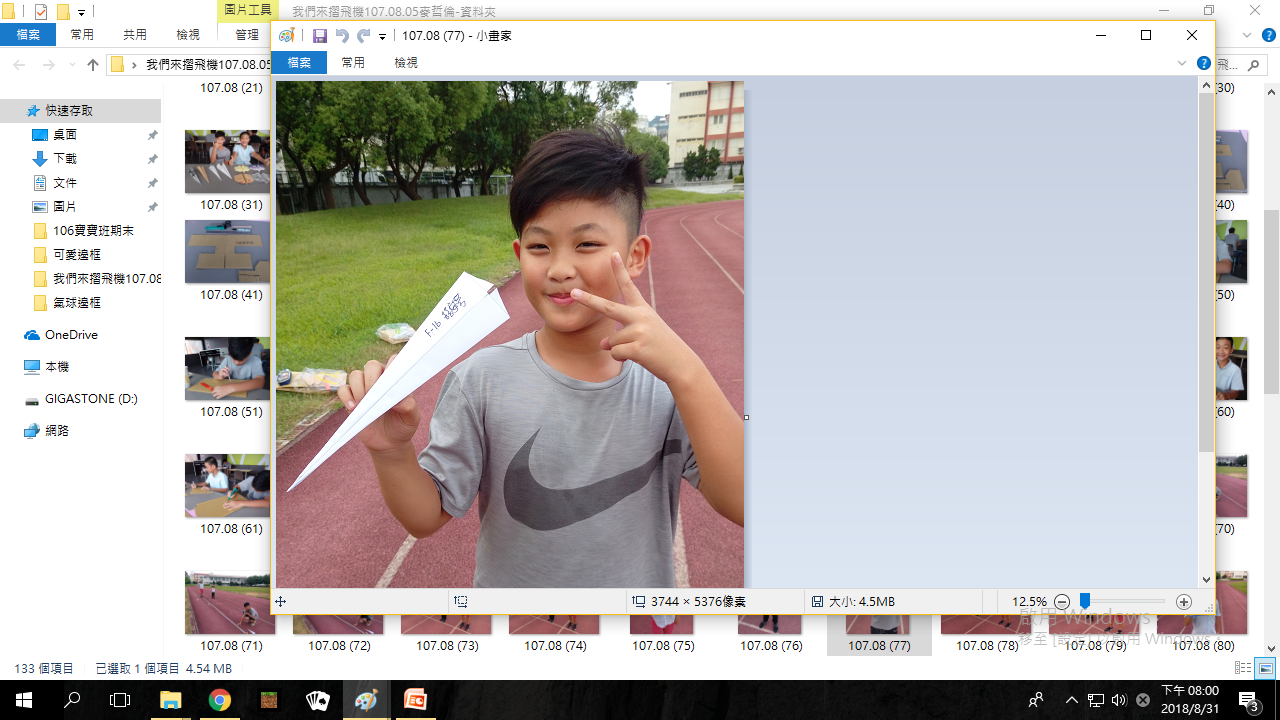 五忠陳致澄、 五愛蔣喆安    107.09.05
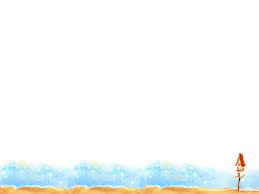 『空中飛人』之夢
從小就嚮往可以在天空飛行，
夢想當一位機師，所以，對於飛機非常感興趣，去年完成木製的螺旋飛機。今年和喆安一起挑戰用紙來摺飛機並比賽哪種飛機飛得遠或速度哪個快？
現在就跟大家分享我們的麥哲倫。
107年暑假共同合作麥哲倫計畫
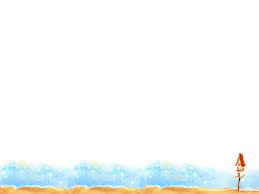 一、我們一起摺紙飛機
1、用不同材質，大小都相同紙摺紙飛機。
      (列印用紙、報紙、月曆紙、牛皮信紙、紙箱紙)
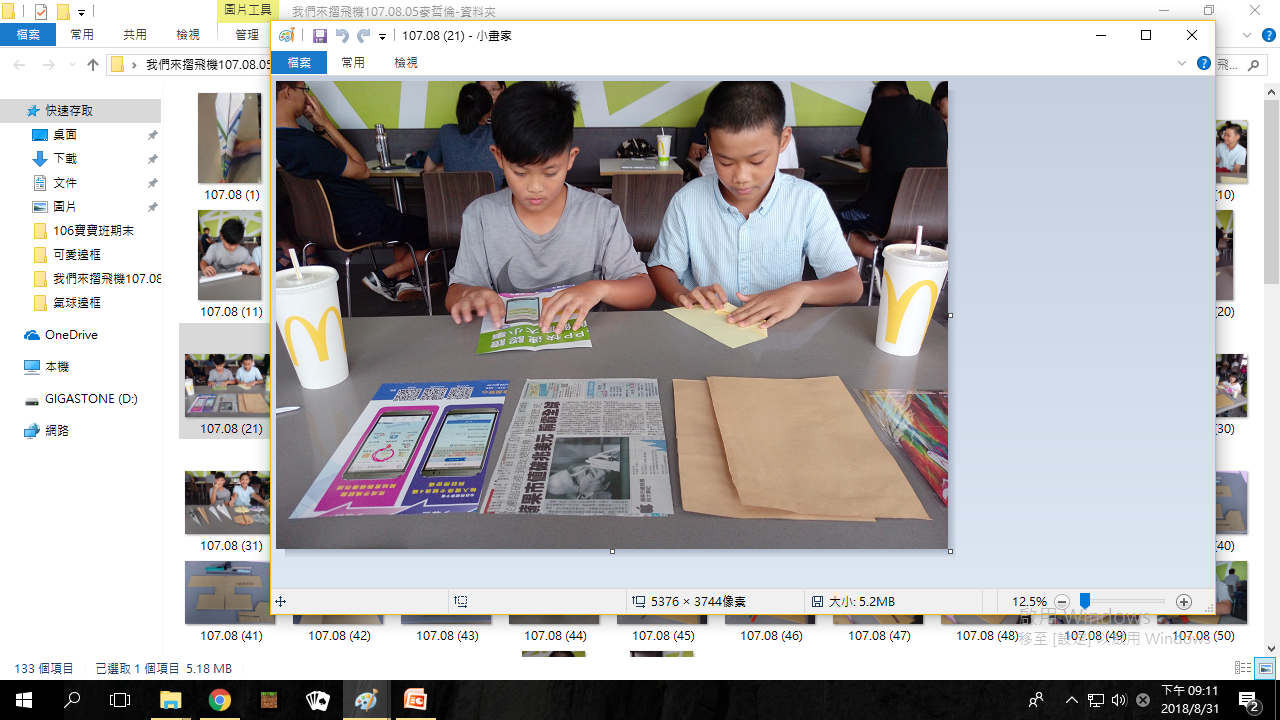 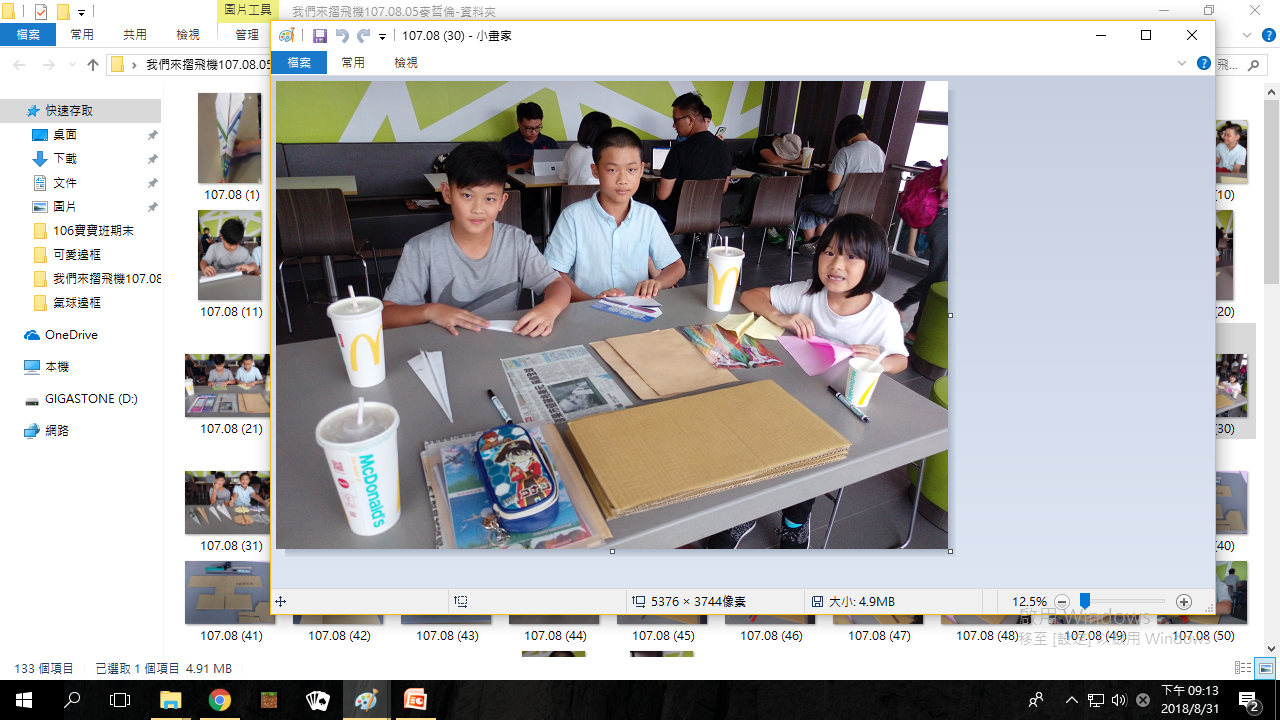 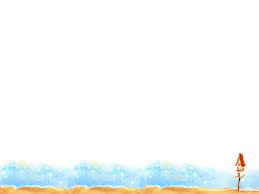 2、摺不同飛機形狀
   看看誰的摺紙飛機飛的最遠。
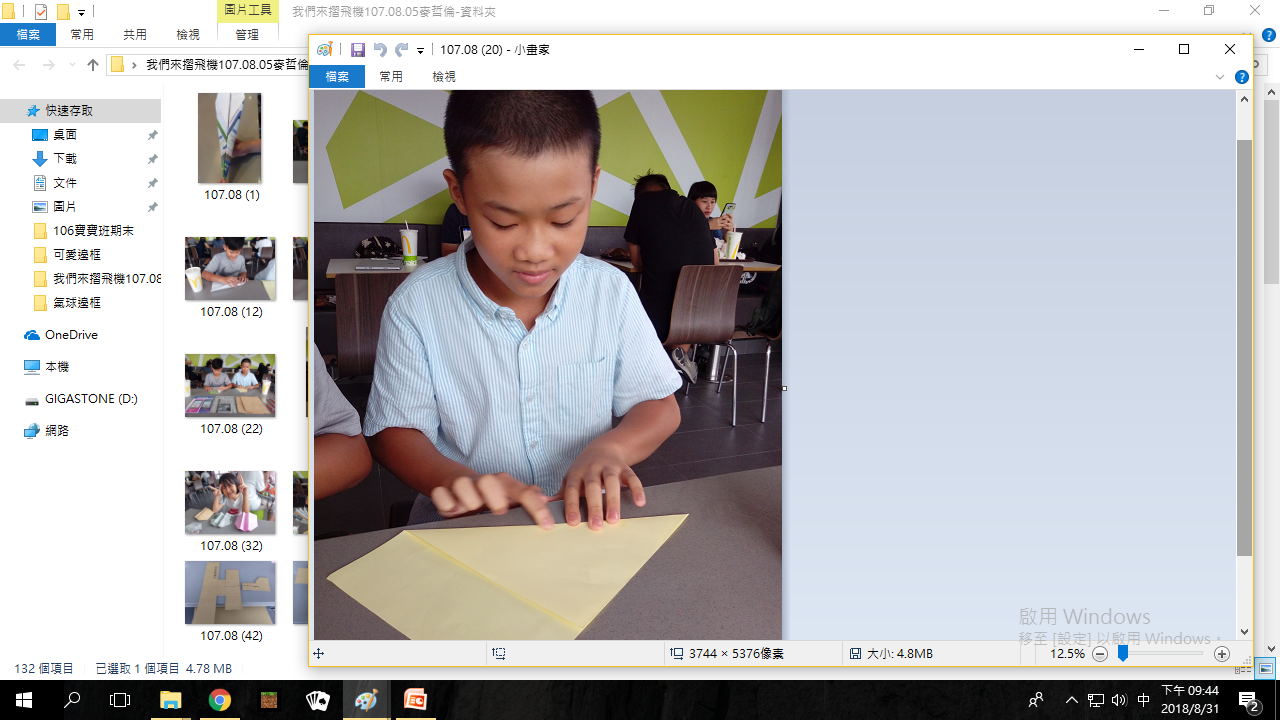 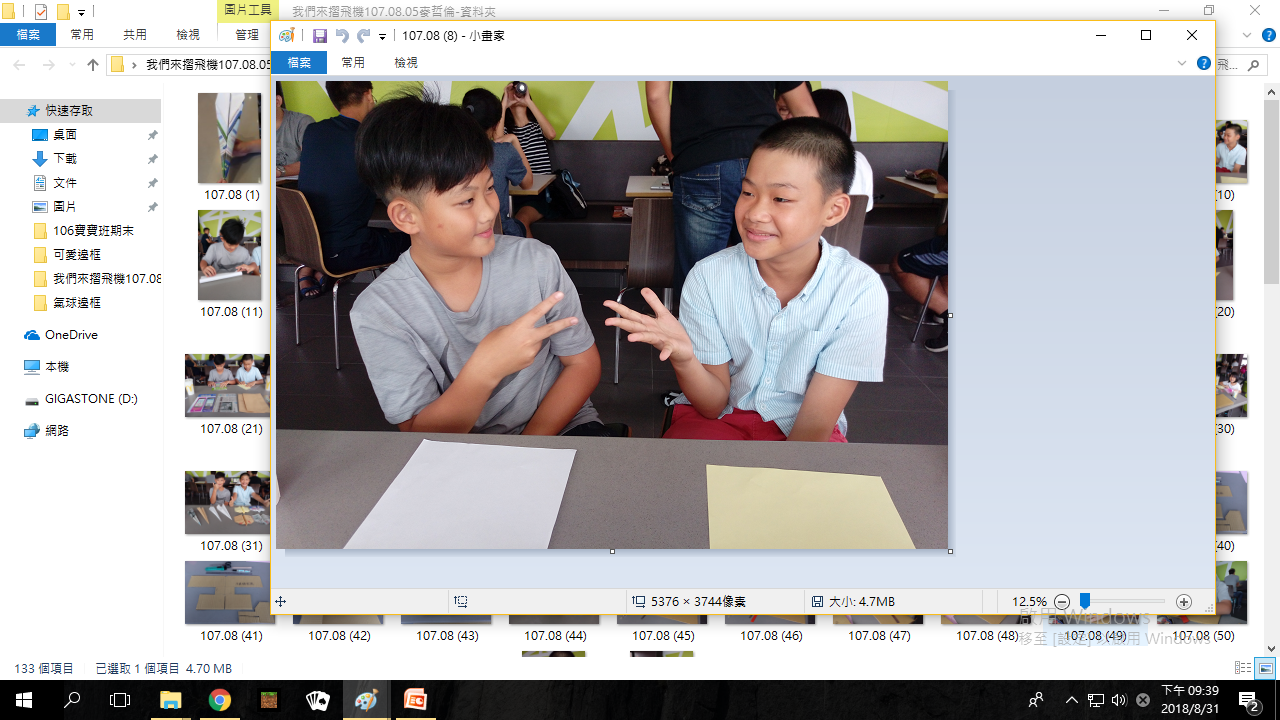 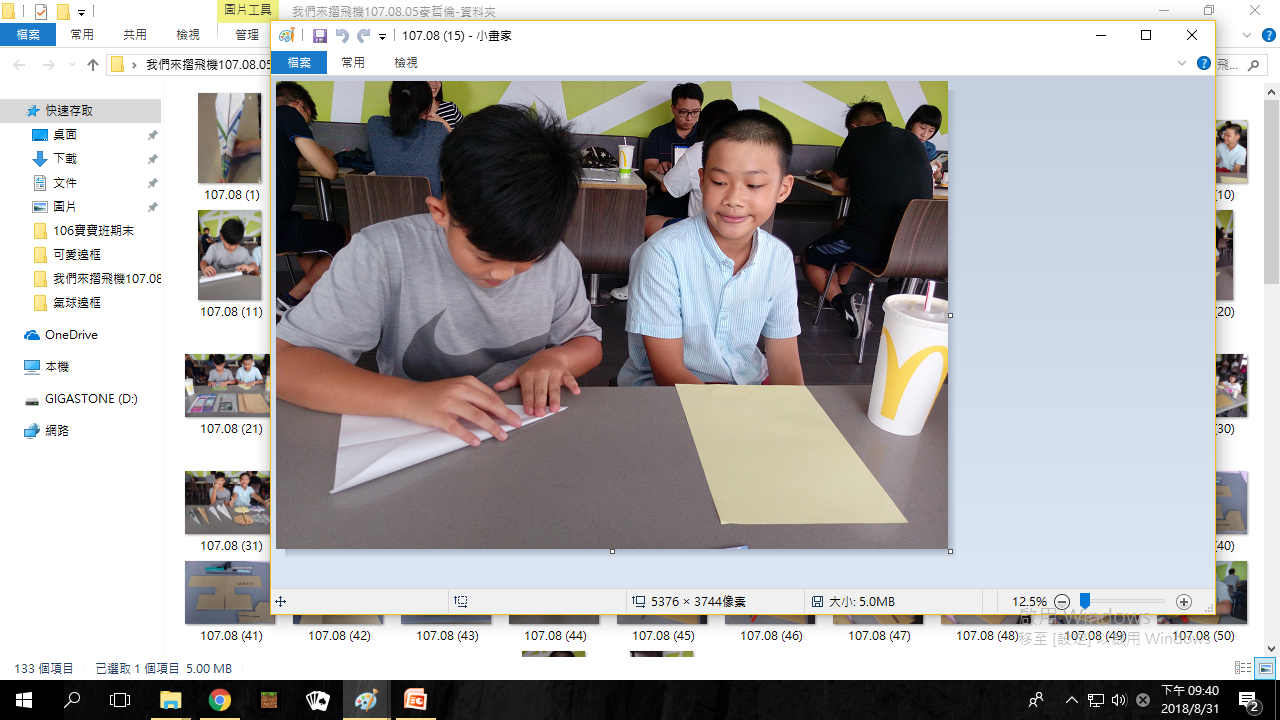 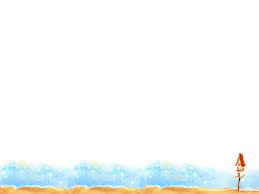 3、摺紙挑戰
陳致澄 ： 
摺滑翔式紙飛機
蔣喆安 ： 
摺三角翼戰鬥式紙飛機
陳虹諾 ： 
摺滑翔式紙飛機
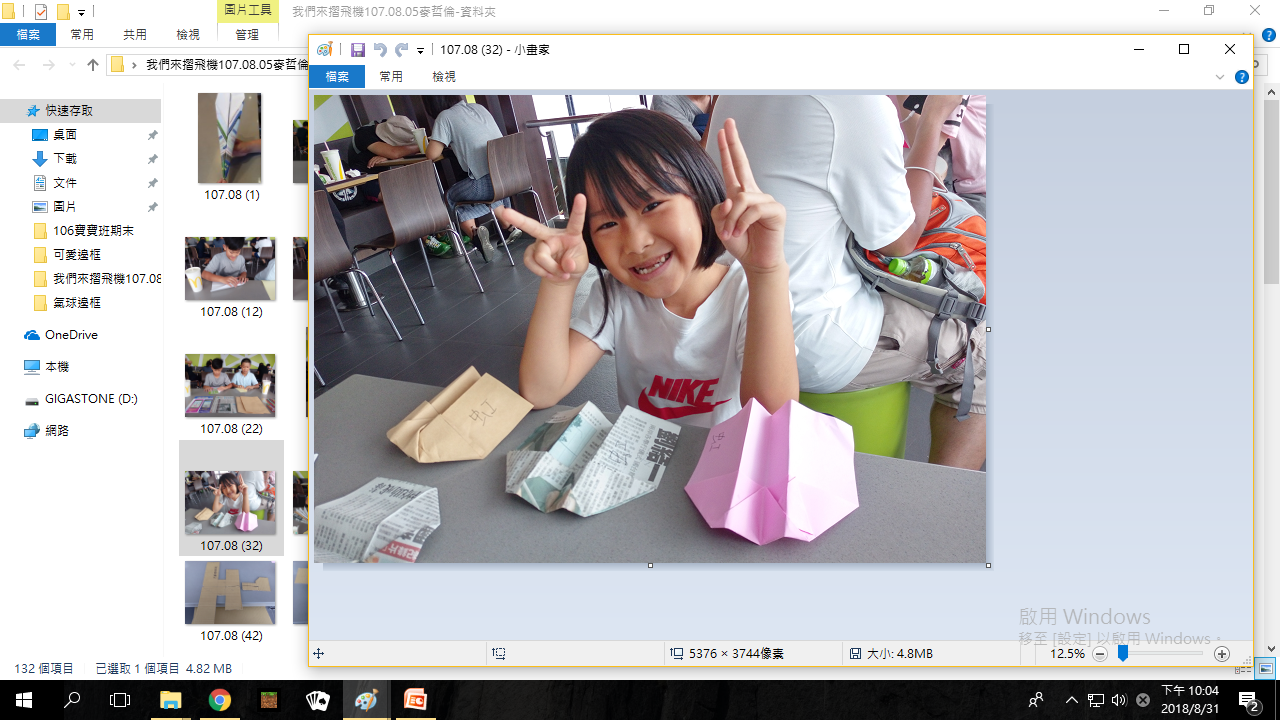 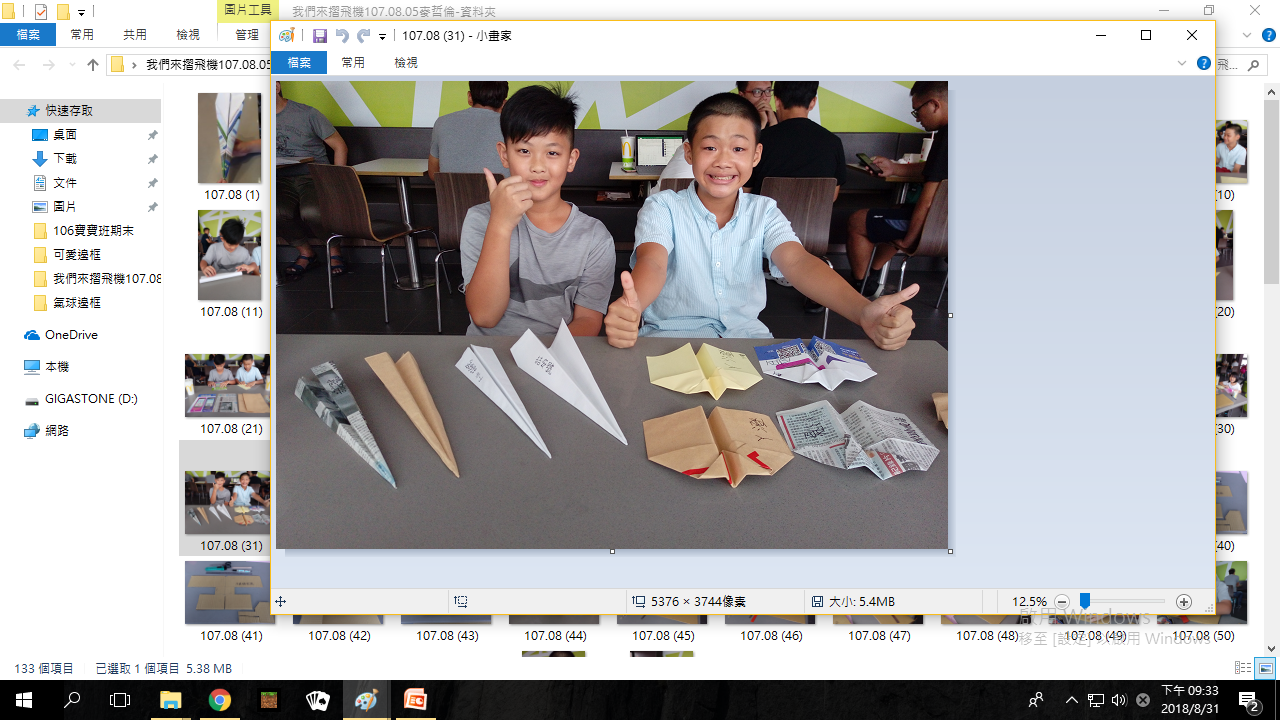 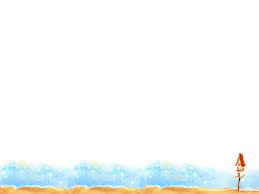 二、運用紙箱組合紙飛機
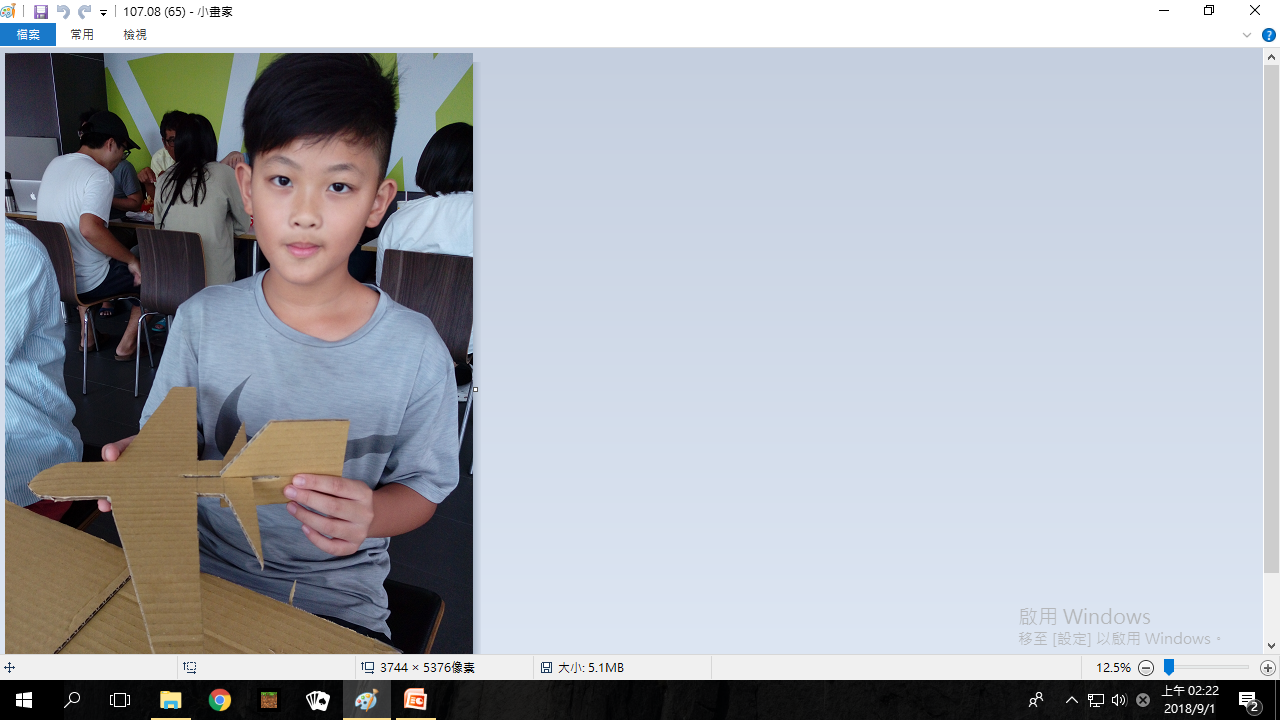 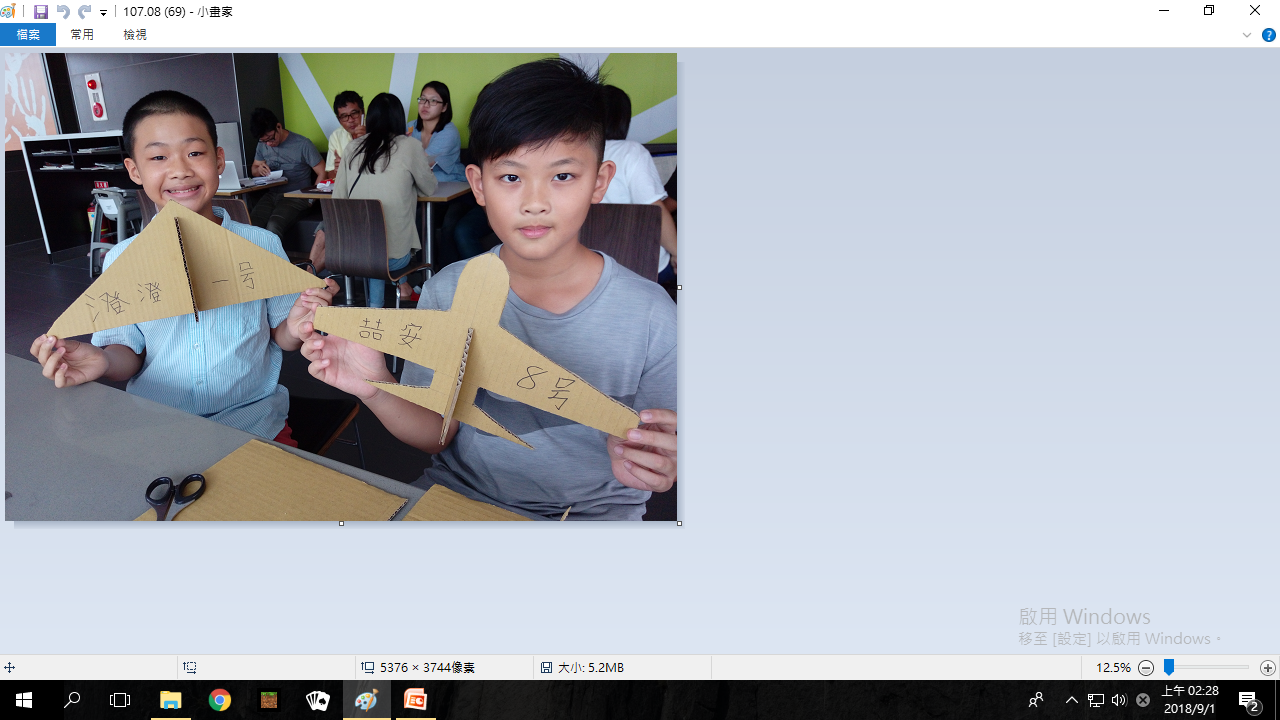 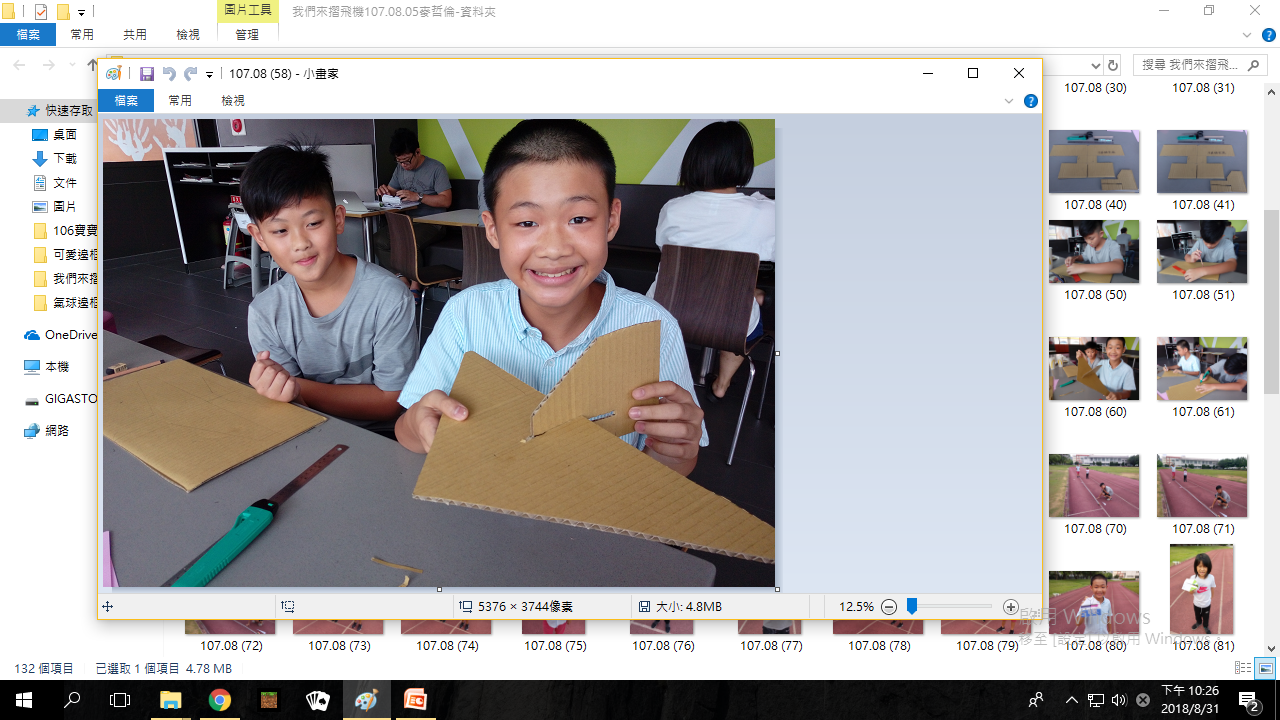 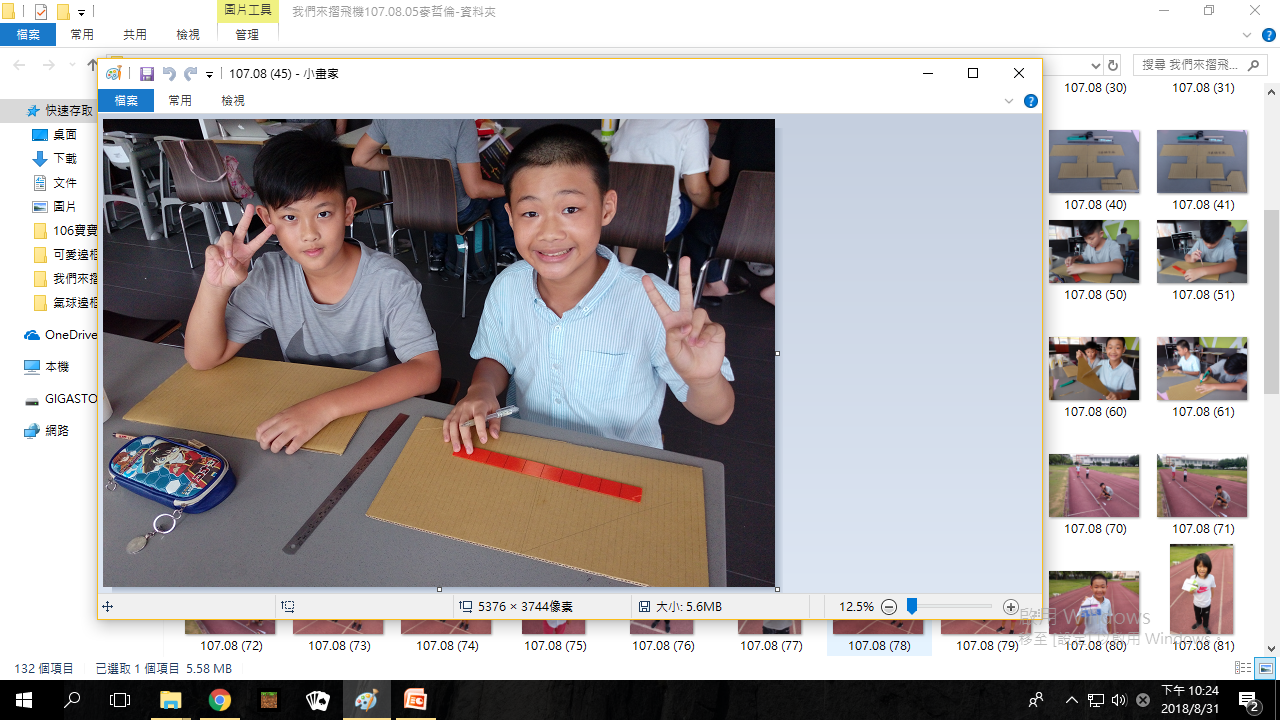 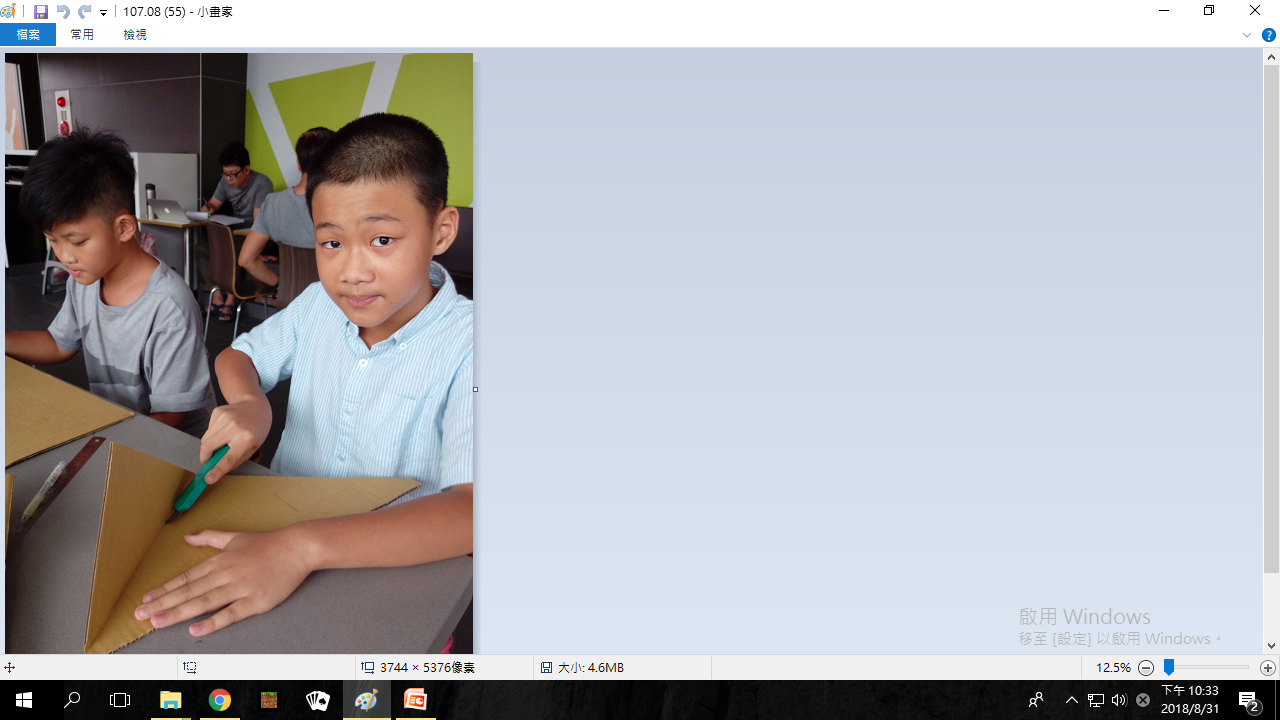 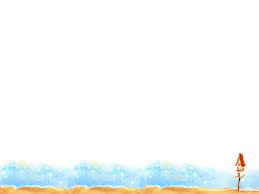 三、迴旋飛機
看看誰摺的特技迴旋紙飛機可以飛回手上。
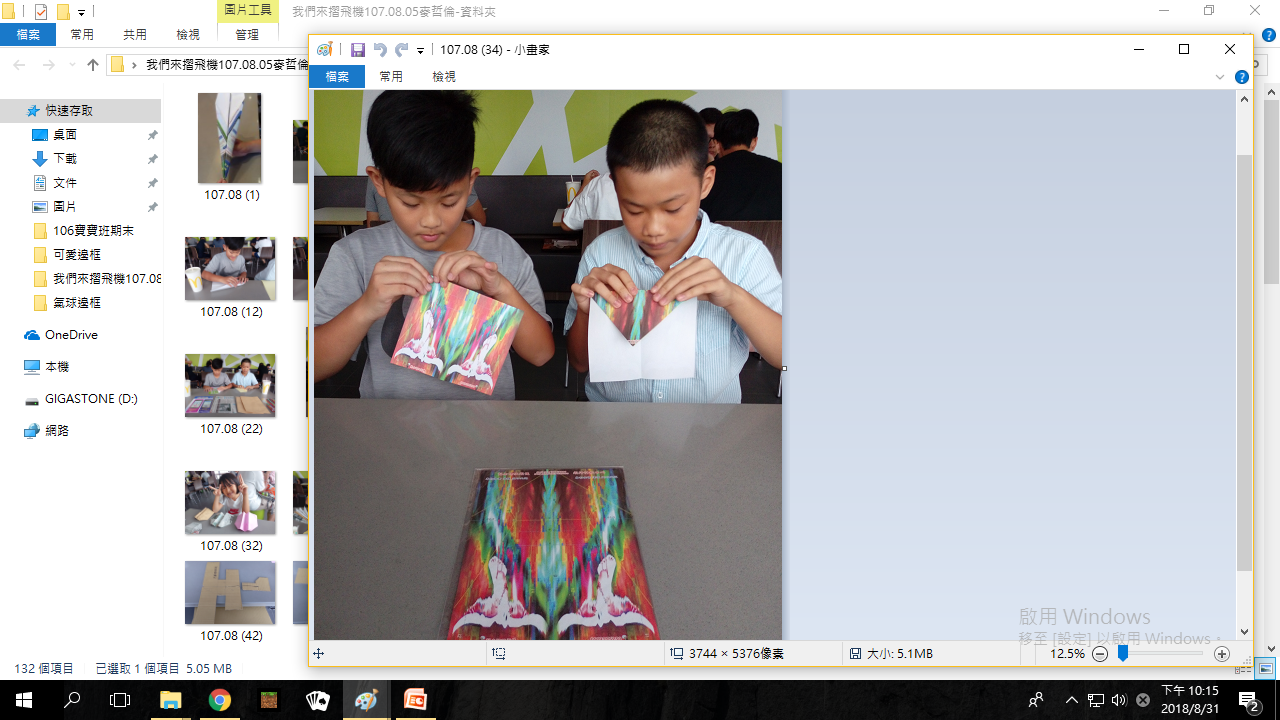 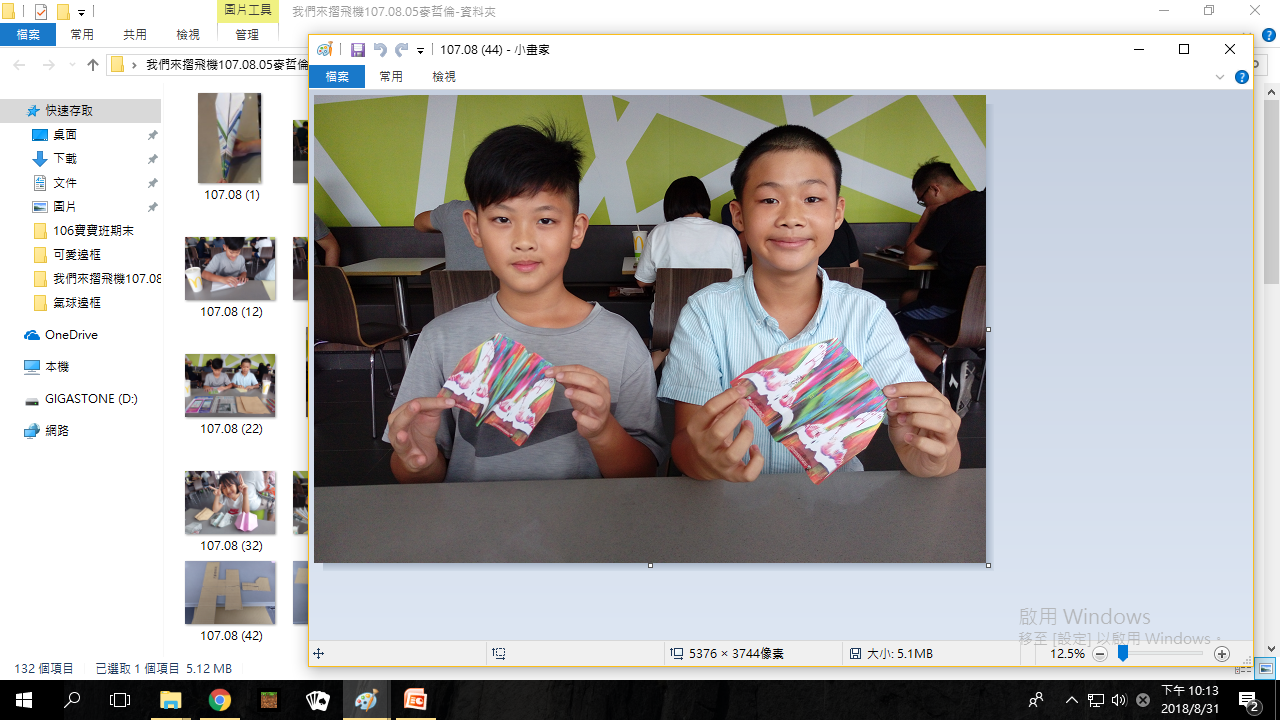 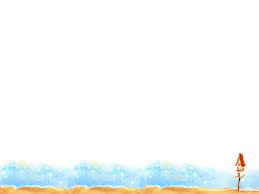 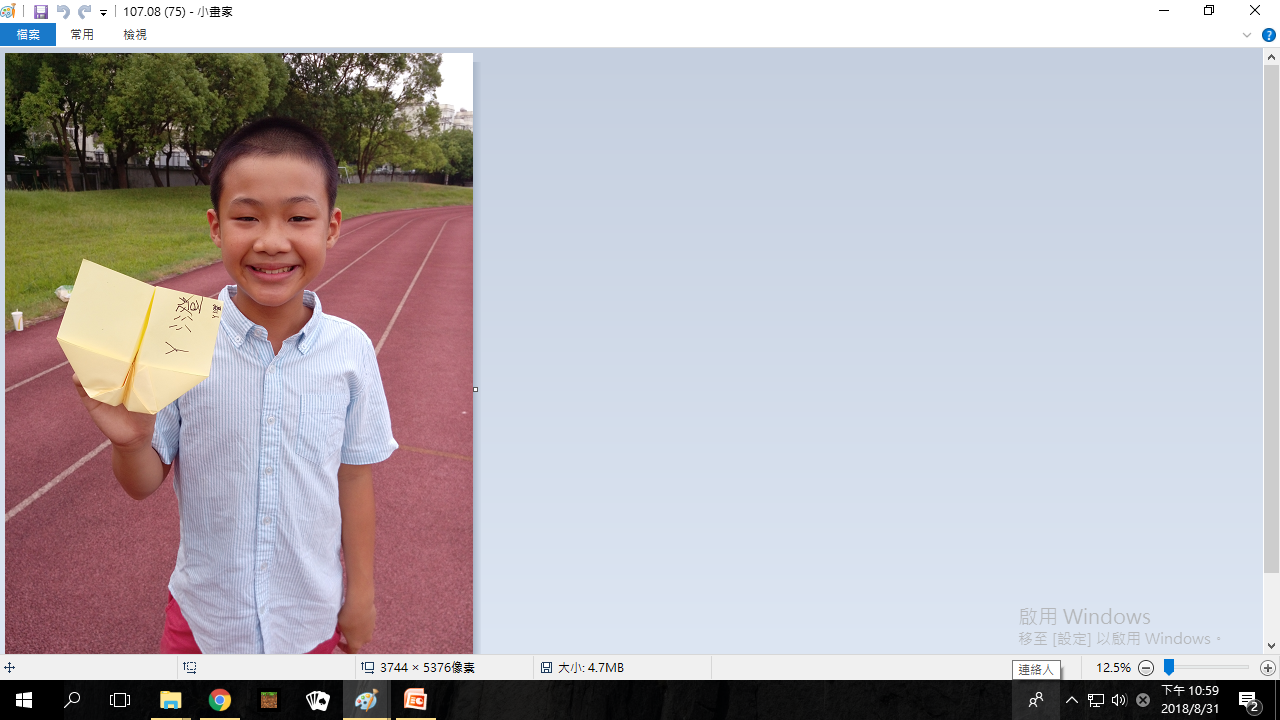 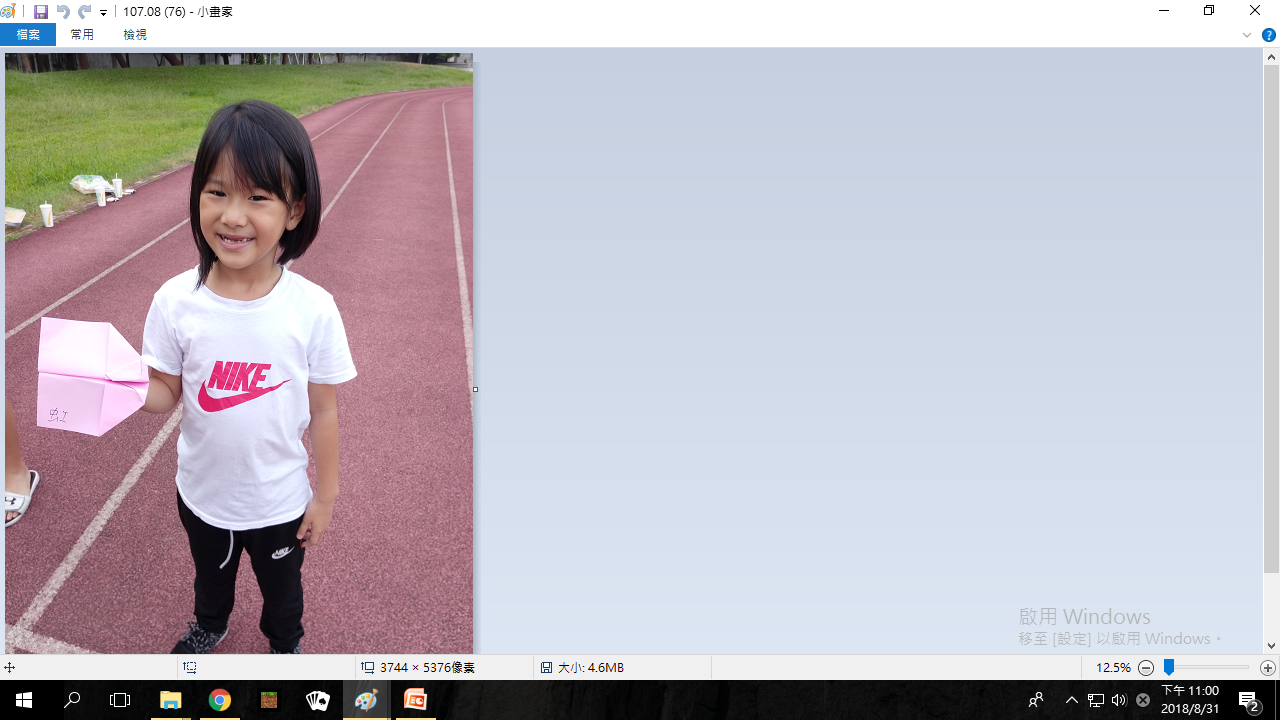 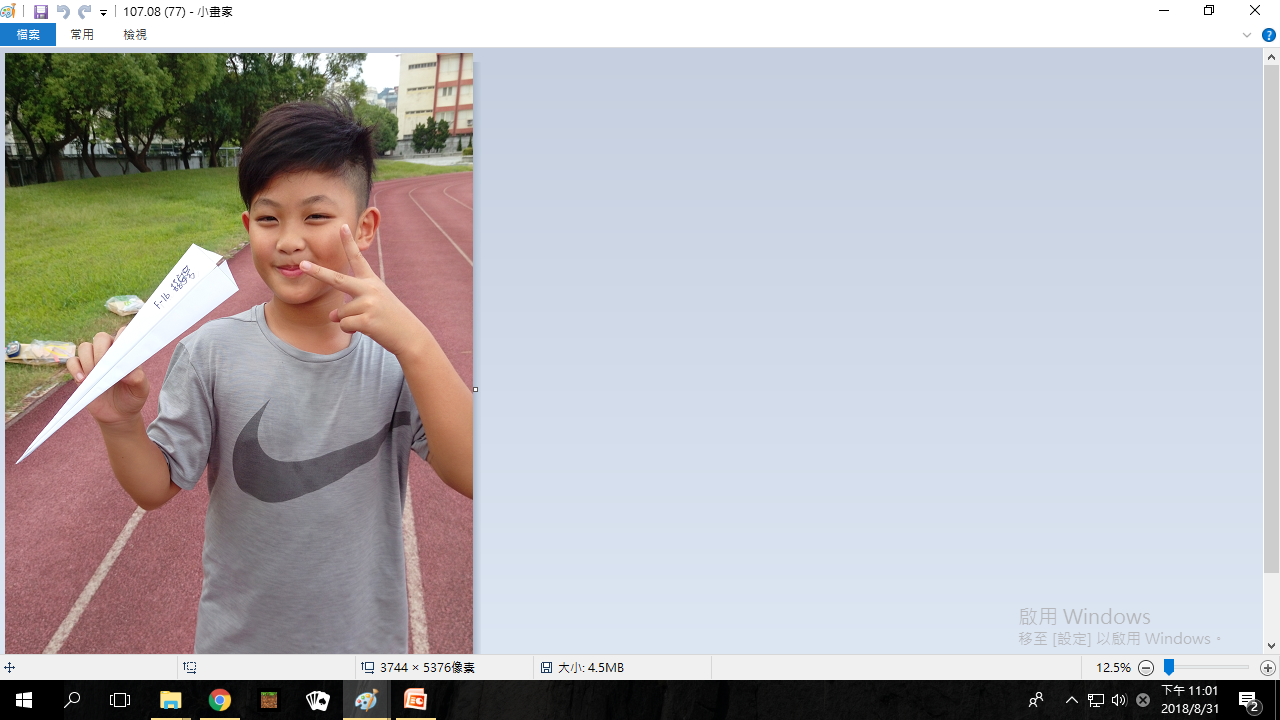 陳致澄
陳虹諾
蔣喆安
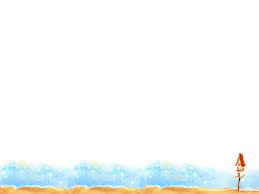 我們準備在學校操場射紙飛機比賽
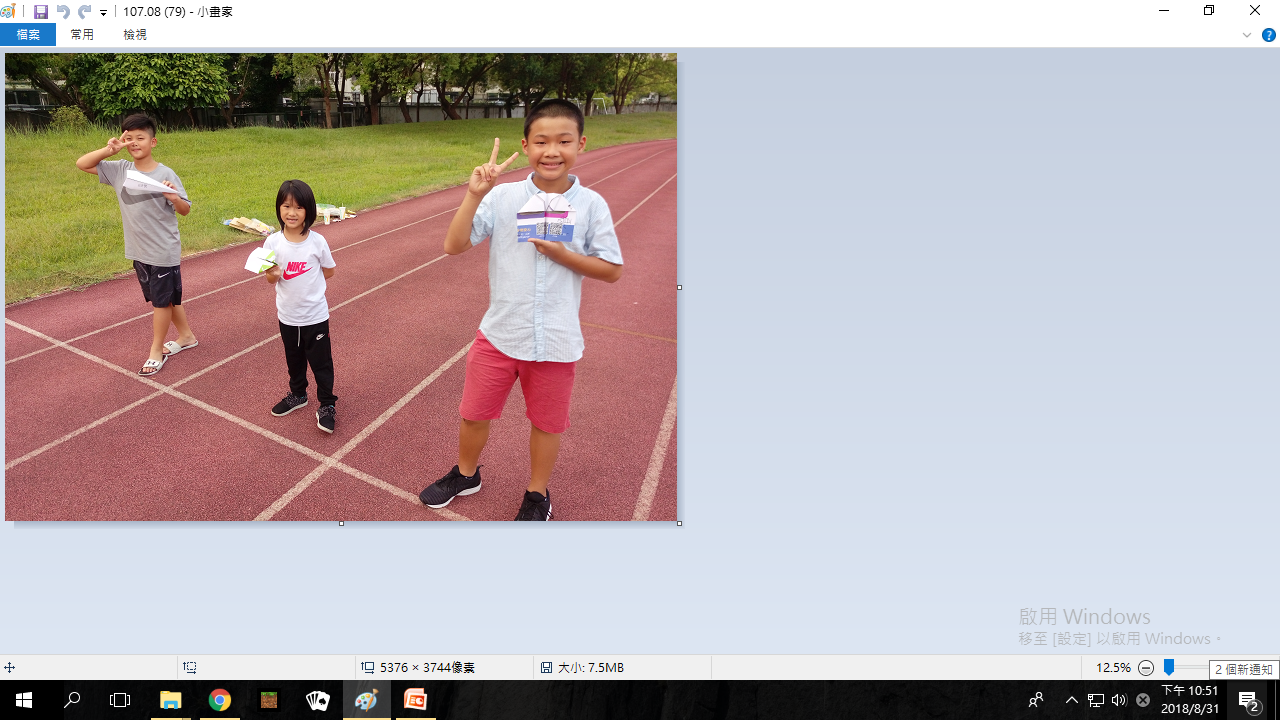 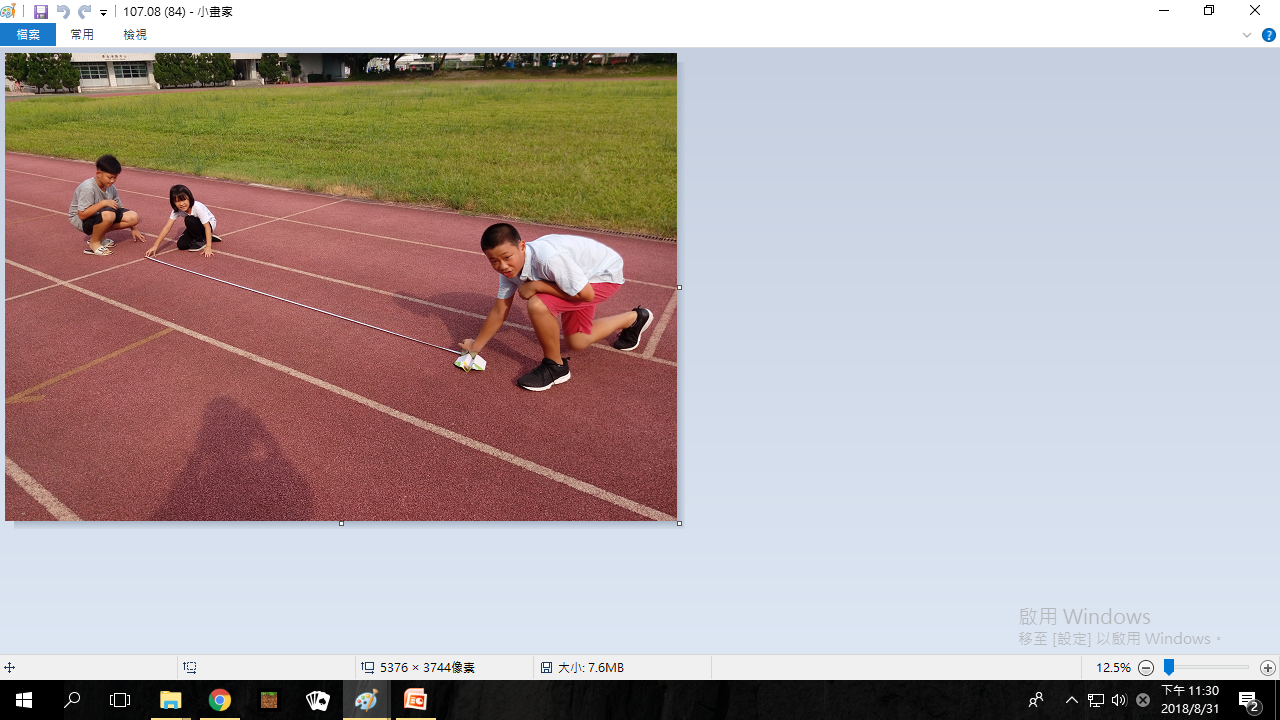 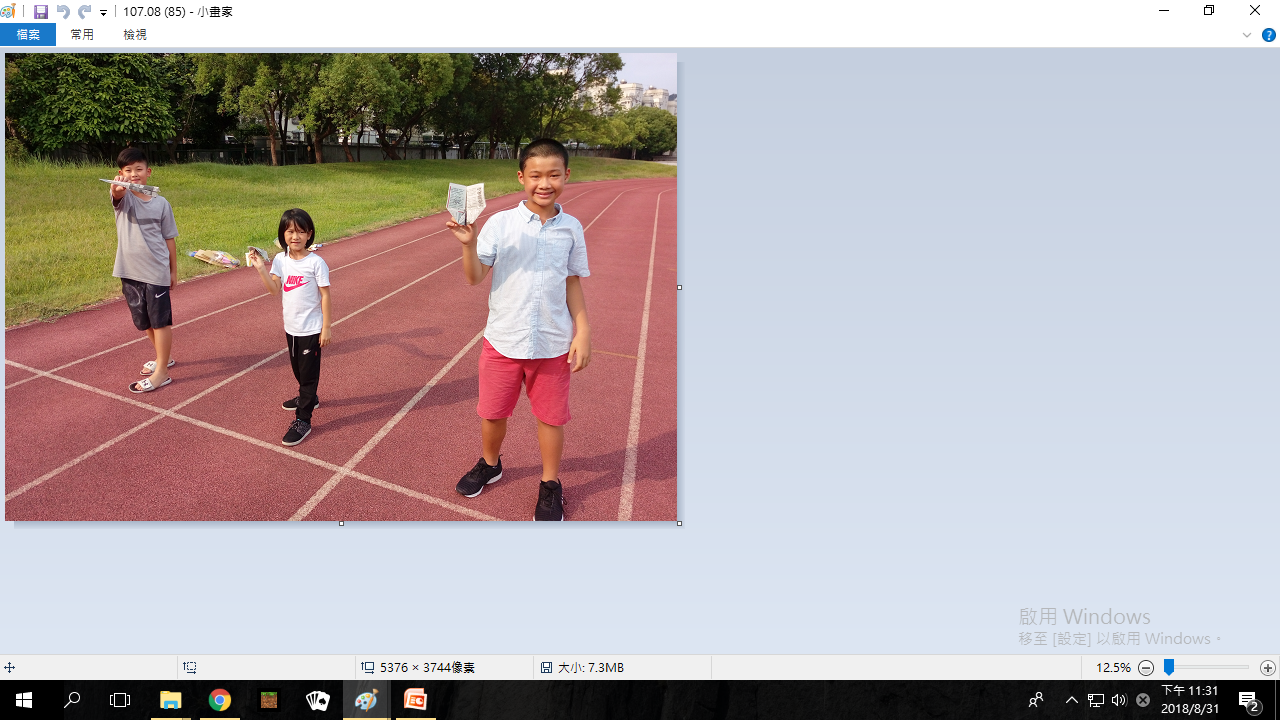 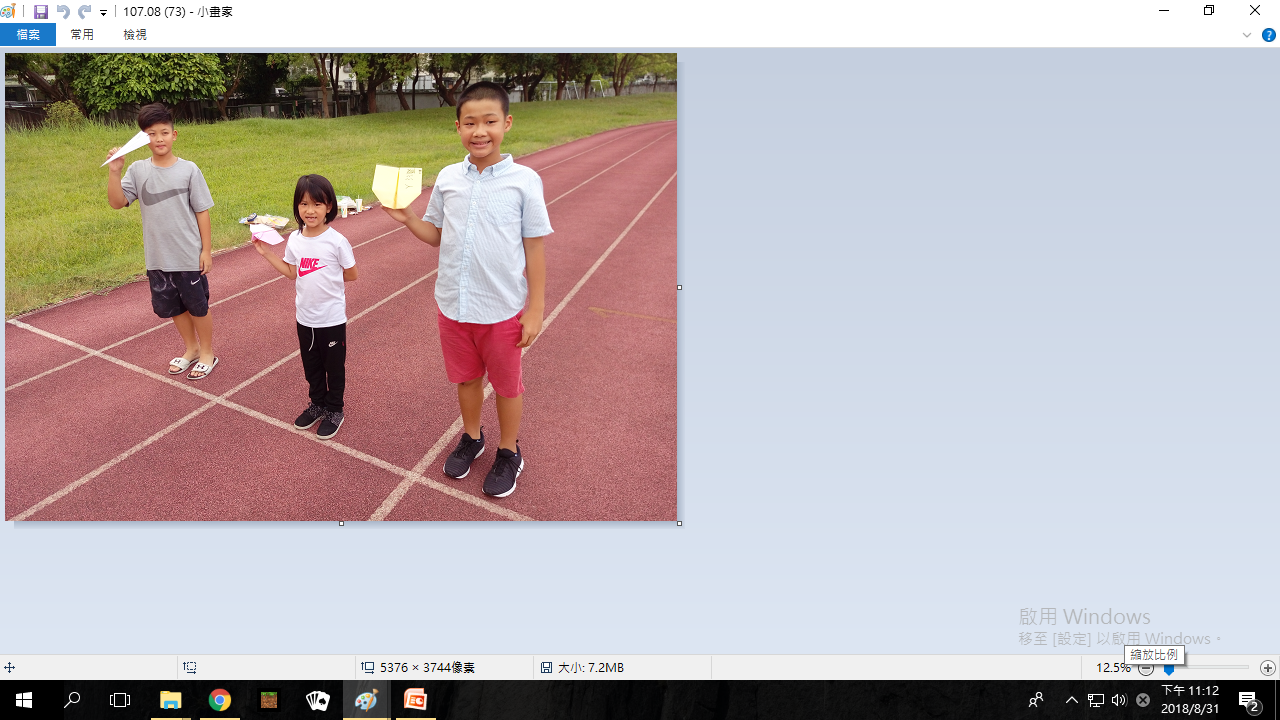 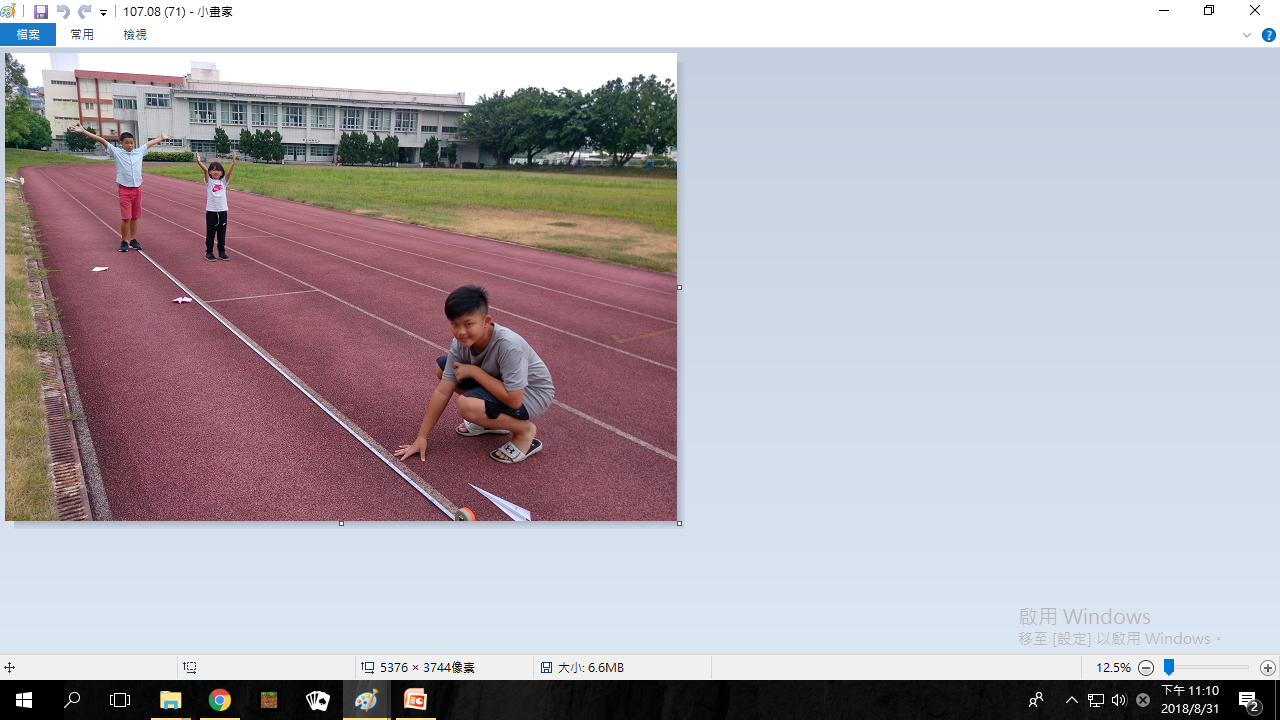 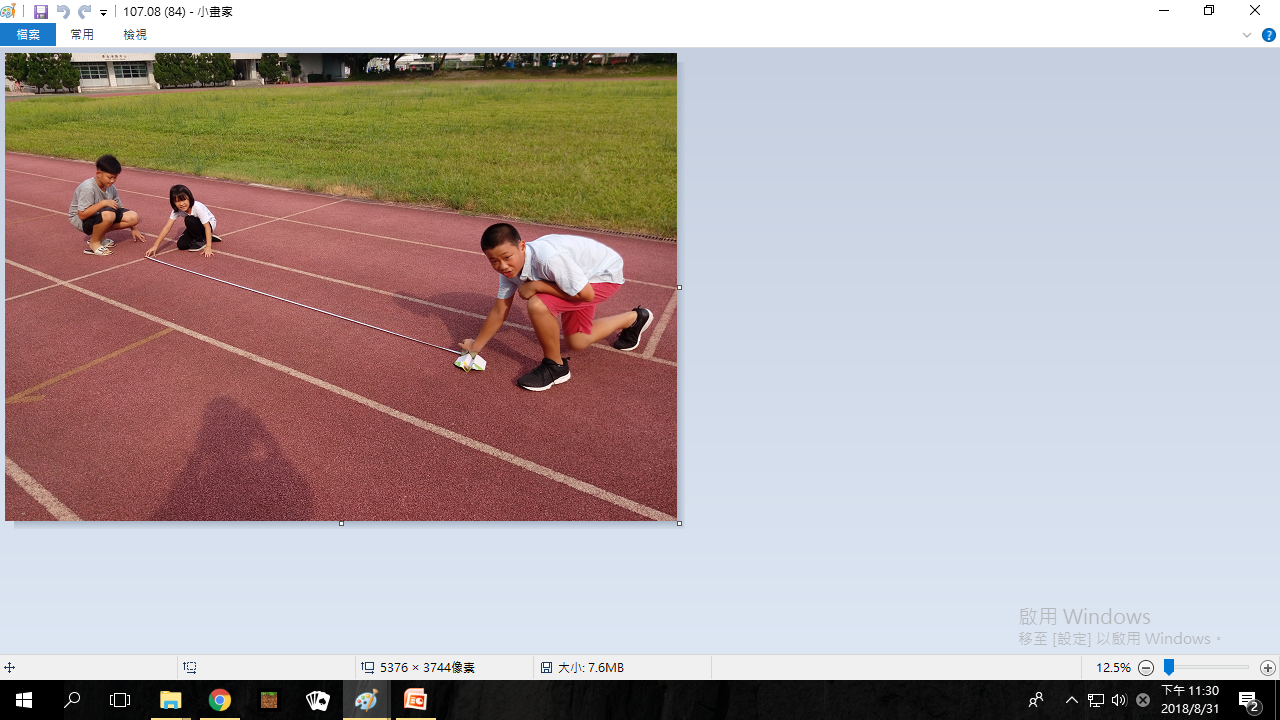 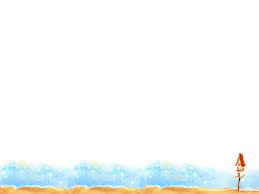 影片分享
1. 107.08.05一般A4紙飛機.mp4
2.107.08.05牛皮信紙射遠比賽.mp4
3.107.08.05特技迴旋紙飛機.mp4
4.107.08.05紙箱紙組合飛機.mp4
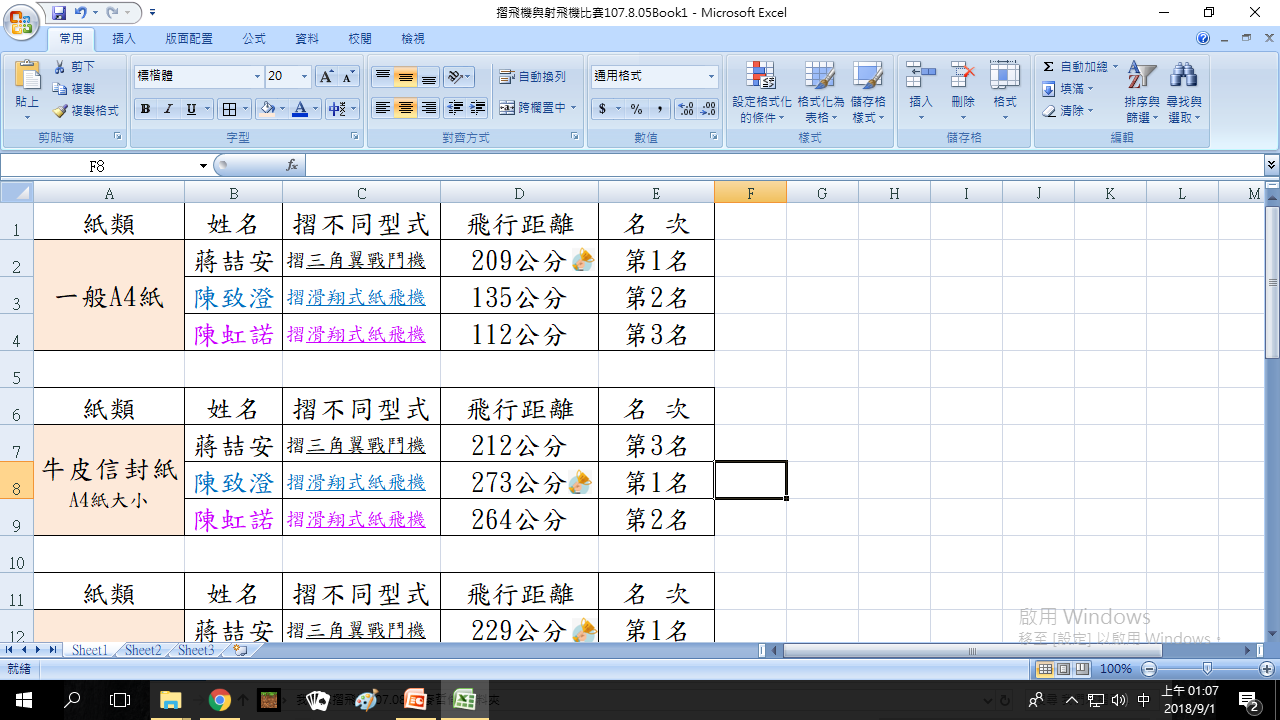 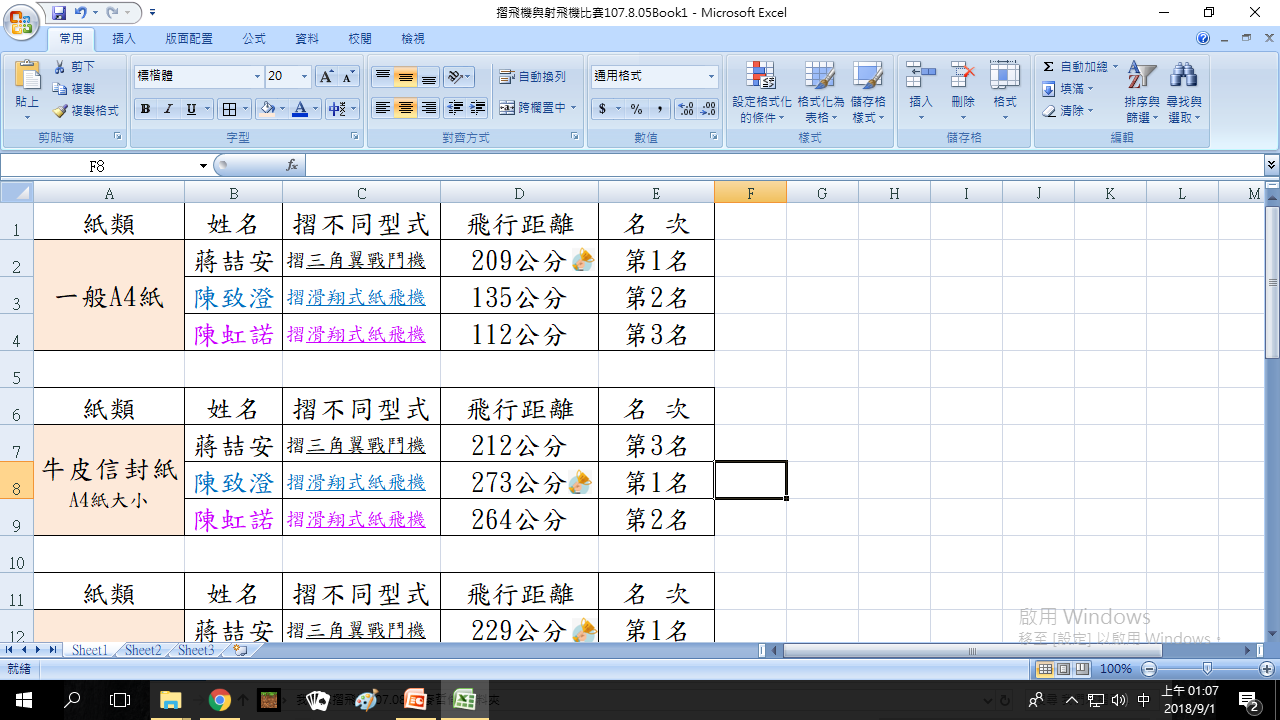 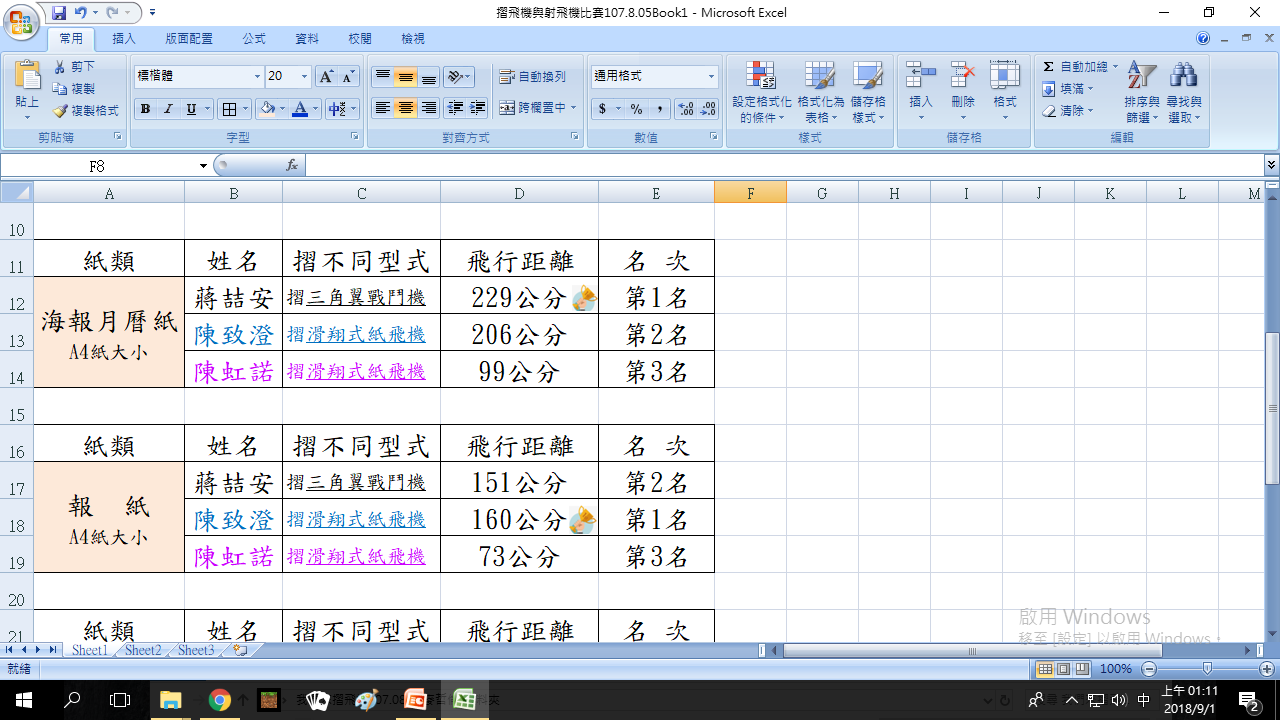 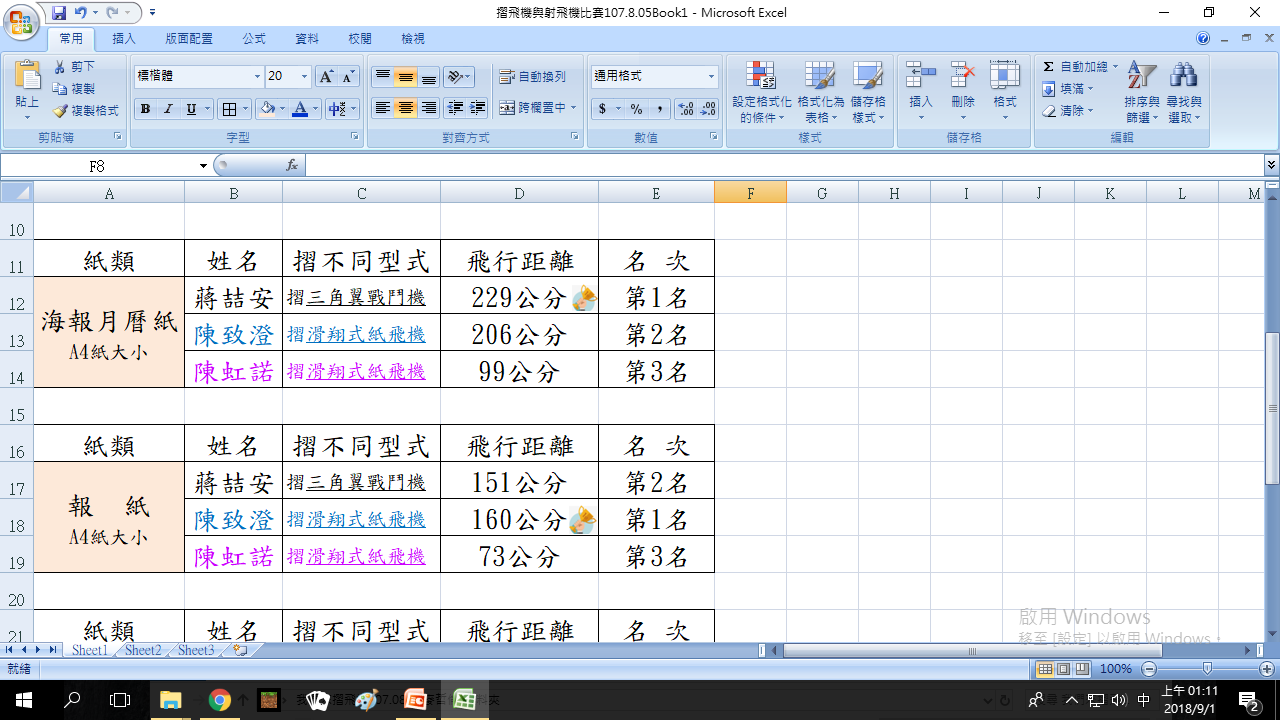 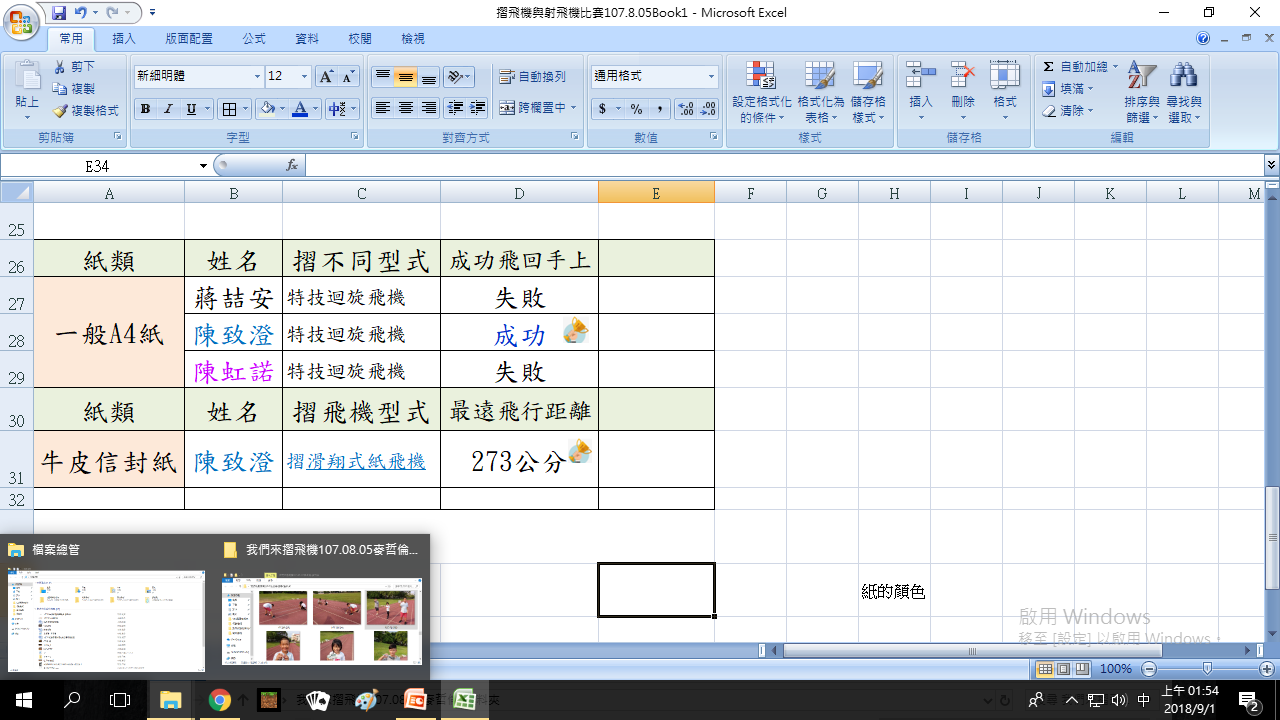 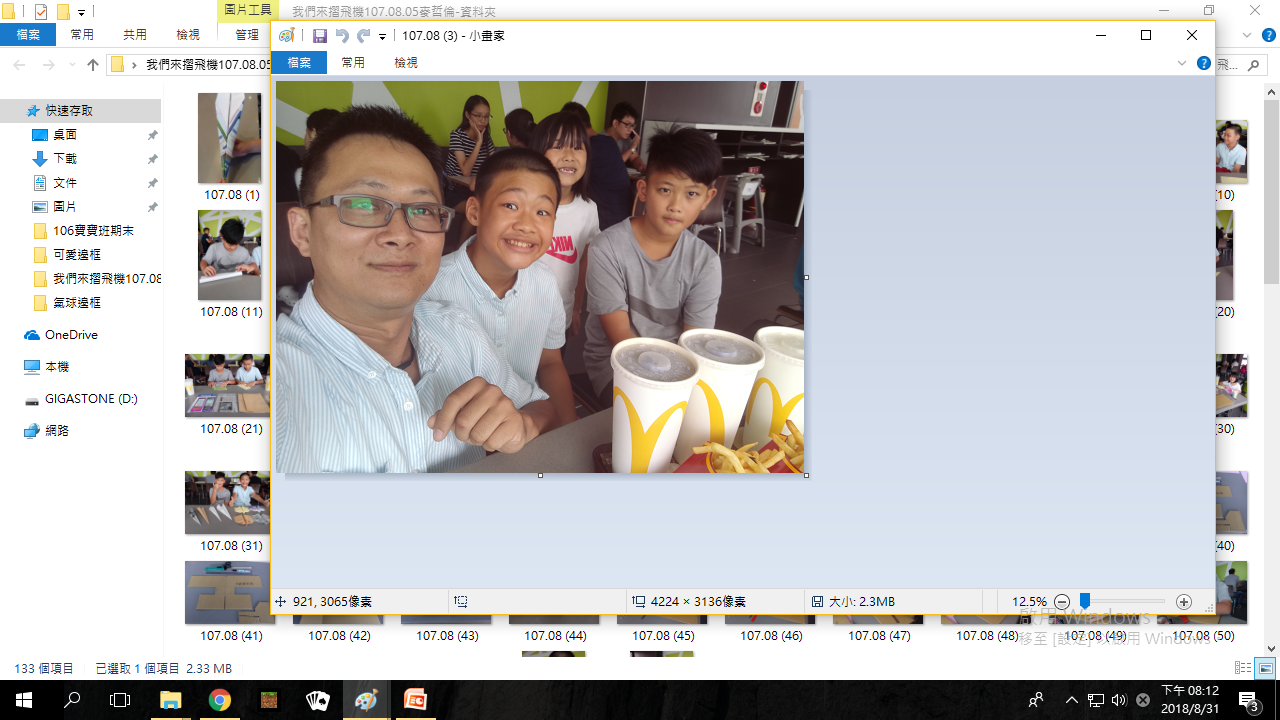 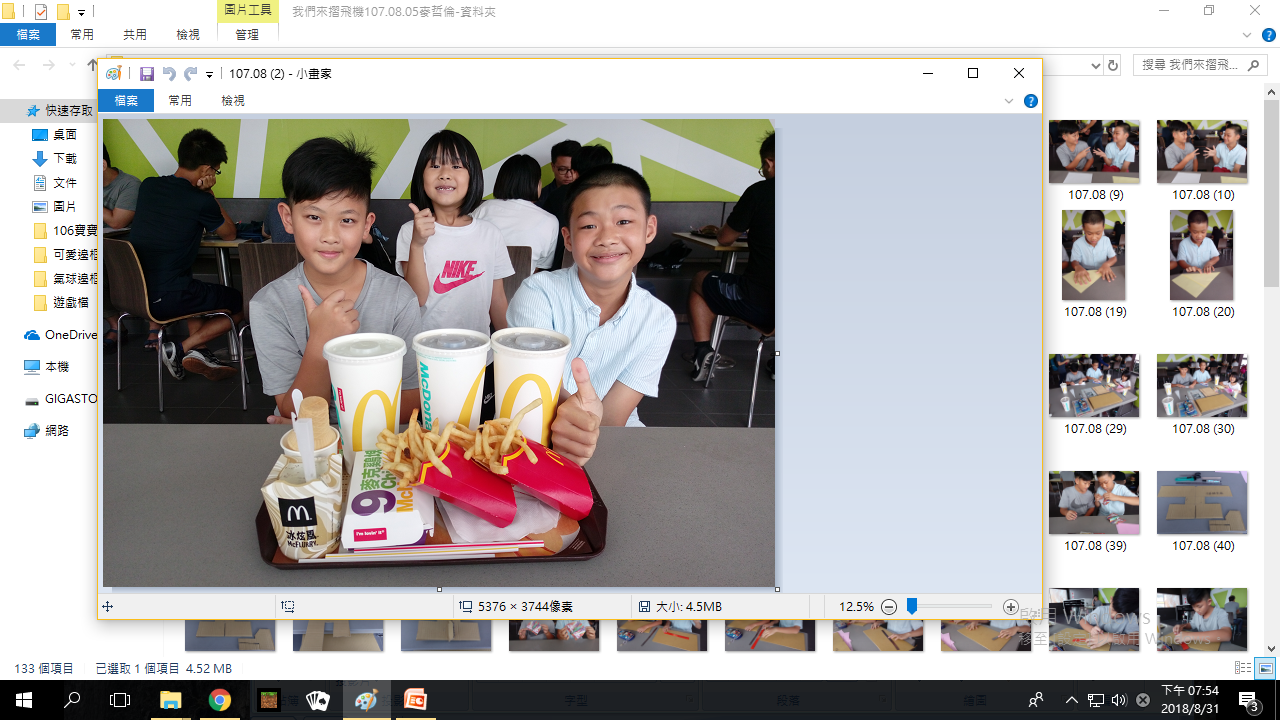 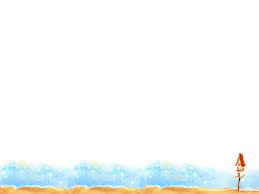 心  得
利用暑假時間和致澄一起完成麥哲倫，我們各自構想如何摺飛機，再約時間一起完成麥哲倫計畫，摺飛機、射飛機比賽過程都很有趣，也發現不同紙材做出來的飛機，會影響飛機飛的速度和距離遠近。
謝謝您的聆聽！